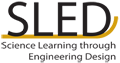 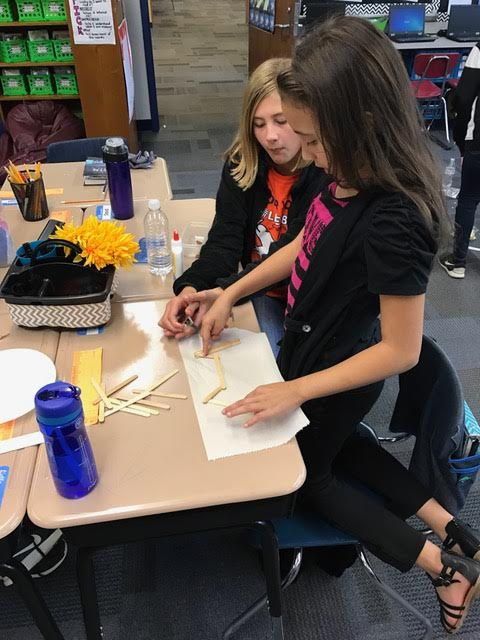 Lifeguard Chair
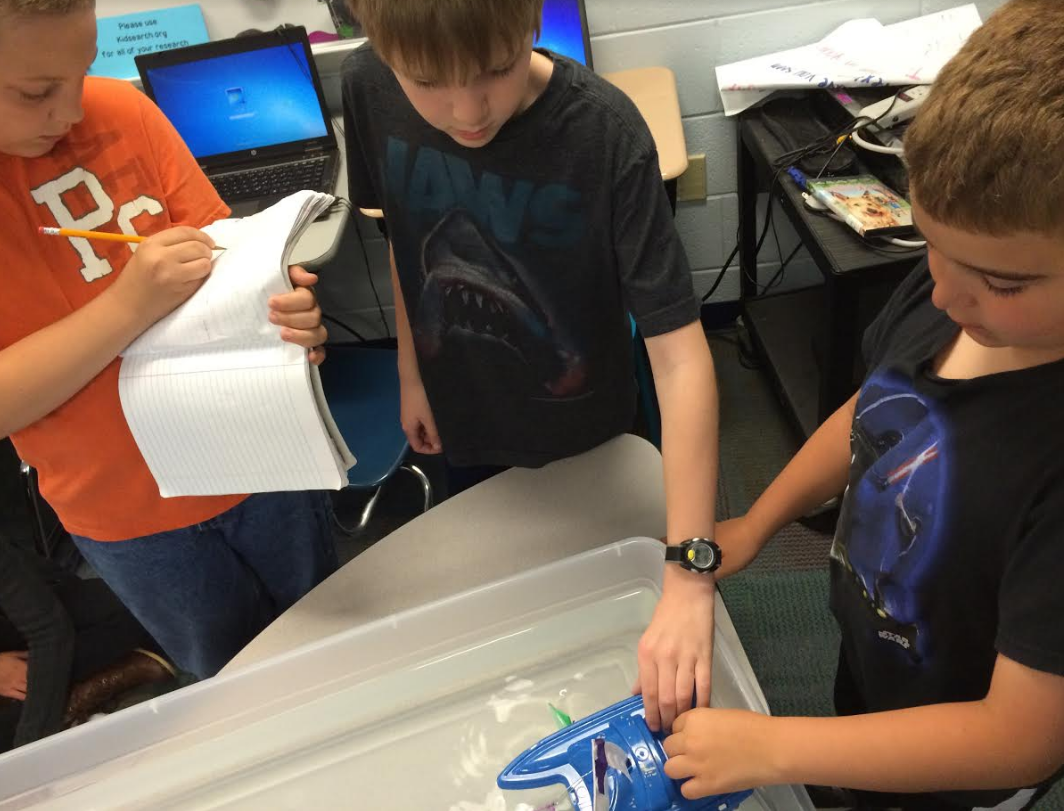 JAMES MINOGUE
ARIELLE MUCHA 
JESSICA SCHENKEL
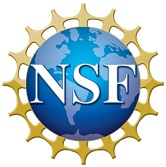 This material is based upon work supported by the National Science Foundation under Grant No. 0962840
.
Problem Solving – Escalator Problem
HOW WILL SLED BENEFIT YOUR CLASS?
Aligns with content and process standards
Problem solving 
Collaboration
Communication
Team work
Growth and engineering mindset
Gives purpose for learning
Developing better understanding of math concepts
Engaging, hands-on activities
Cross-curricular connections
Engineers
Engineers find problems in the world and design solutions
Engineers are responsible for designing many different things in the human-made world.
Engineers are also responsible for designing the less obvious products.
How about chairs?
Chairs
Think about a baby’s high chair vs. a chair in a doctor’s office.
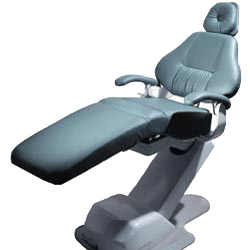 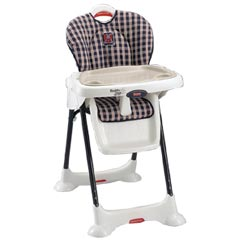 Think: What factors must engineers consider as they design chairs?
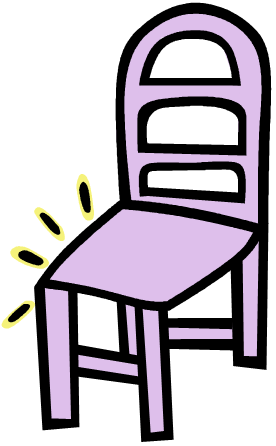 Forces acting on a chair
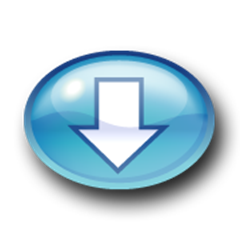 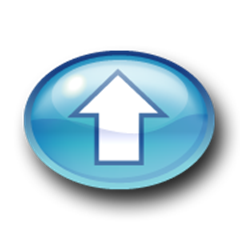 Compression vs. Tension
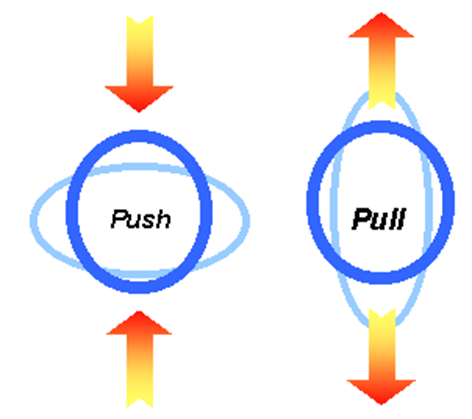 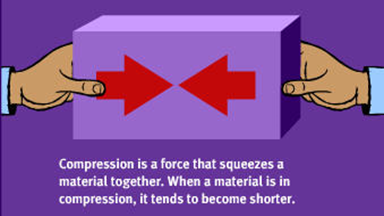 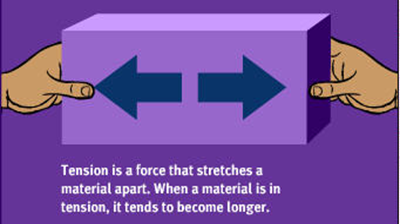 [Speaker Notes: Gravity as downward force and upward force of Earth. When balance, the chair remains still.
Adding weight adds other force considerations
http://www.pbs.org/wgbh/buildingbig/lab/forces.html]
THE ENGINEERING DESIGN PROCESS
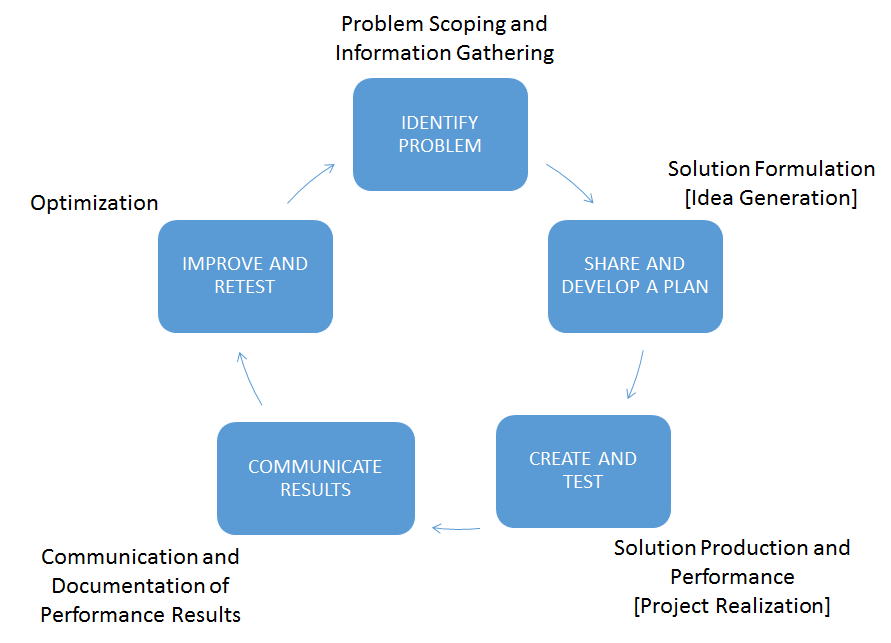 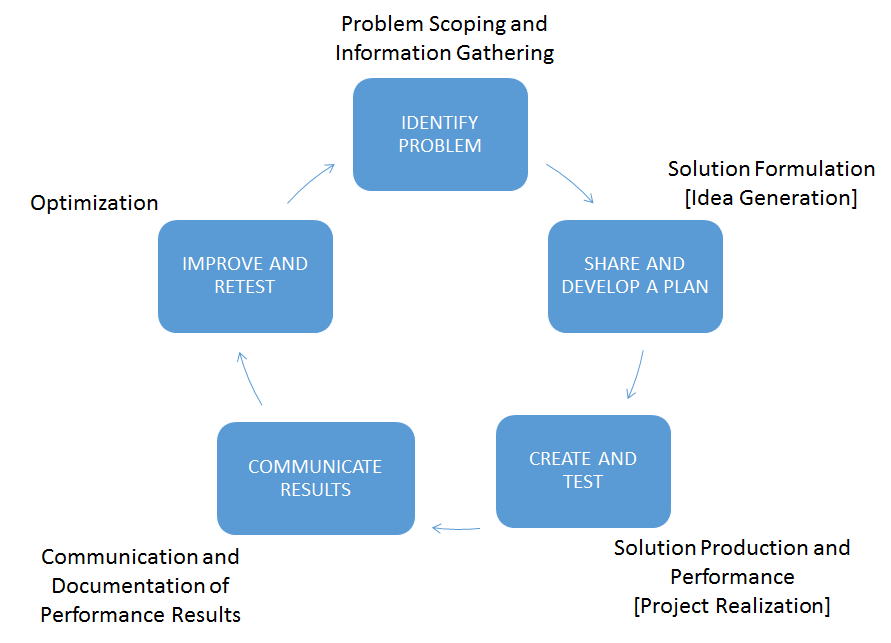 INTRO TO THE DESIGN PROCESS
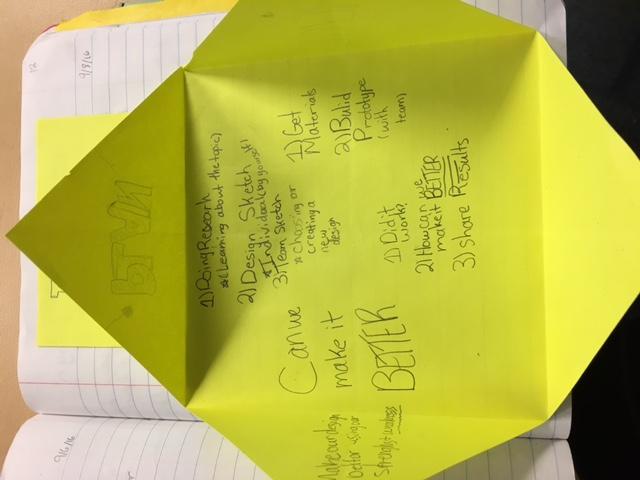 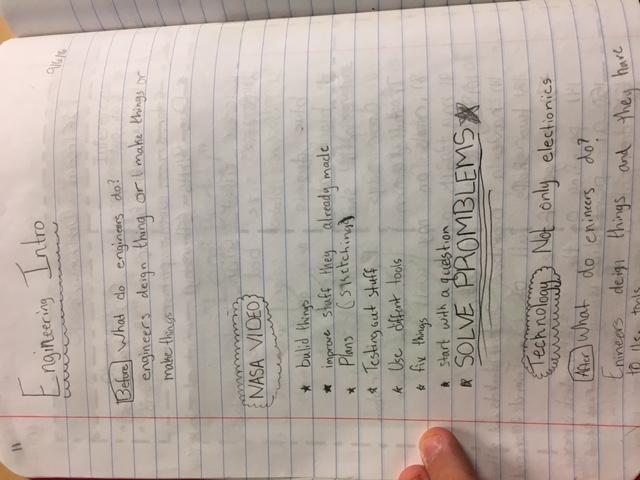 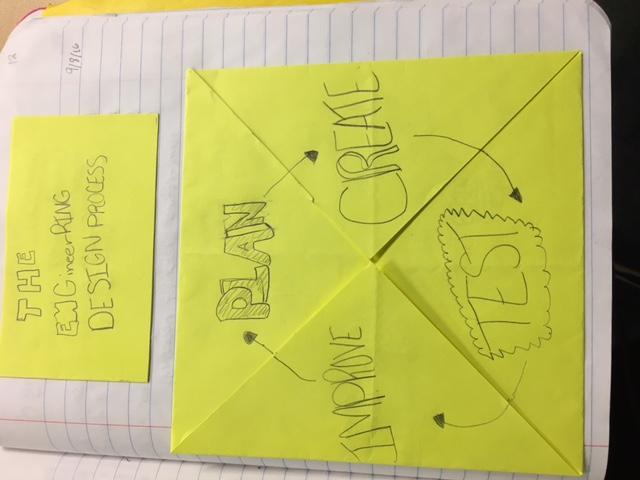 THE ENGINEERING DESIGN PROCESS
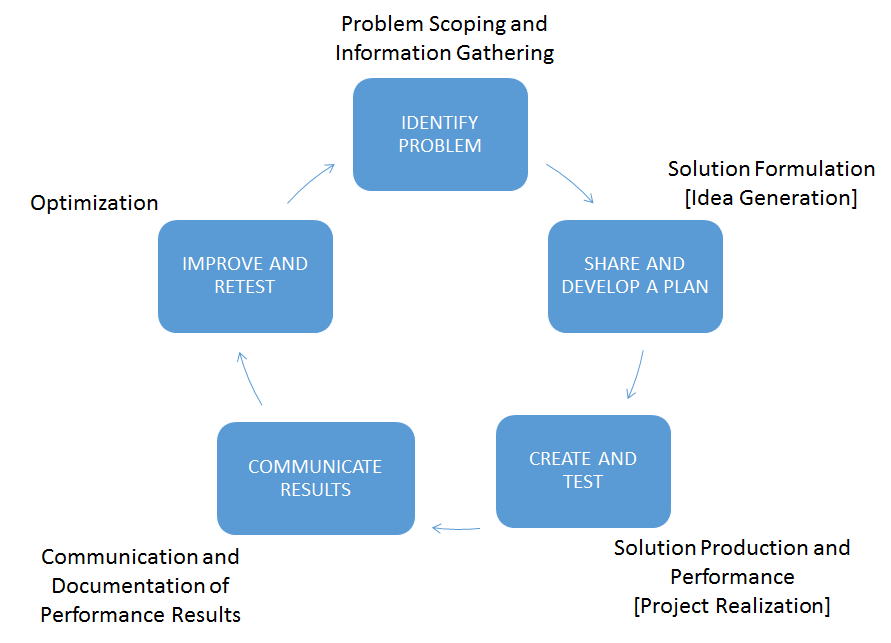 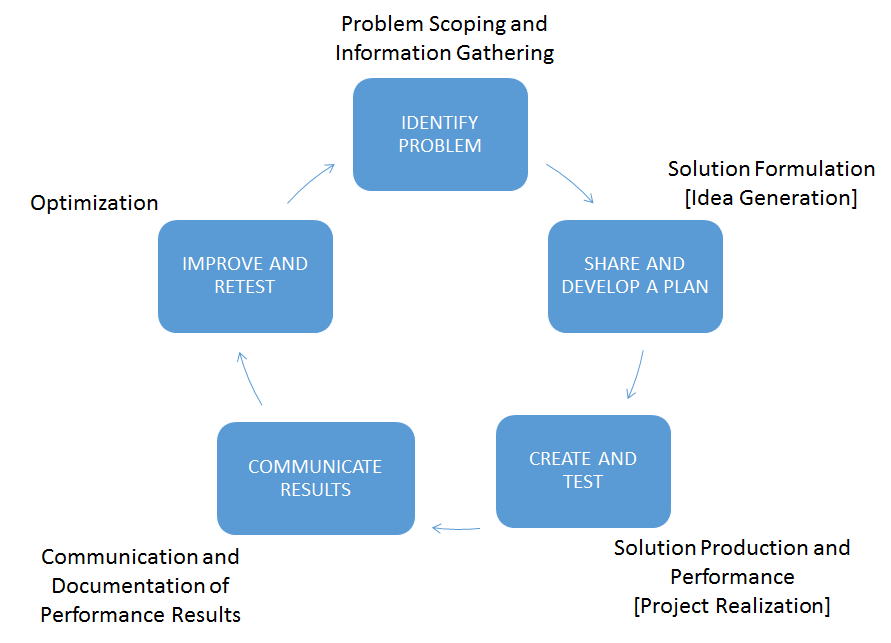 INTRODUCING THE TASK - DESIGN BRIEF
TIME: Shortest amount of class time (15 - 20  minutes)
As students become more familiar with engineering 
design process vocabulary, takes even less time.

KEY TERMS:
Problem
Goal
Client
End user
Criteria (desired features)
Constraints (limitations)
Materials
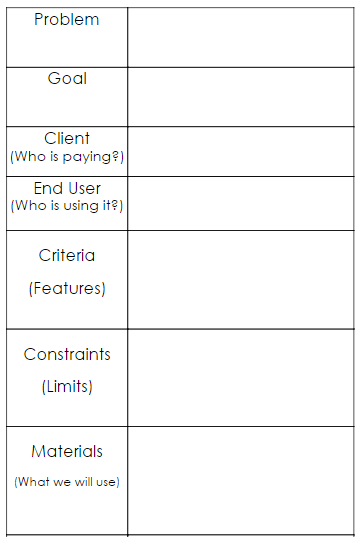 INTRO – DESIGN TASK
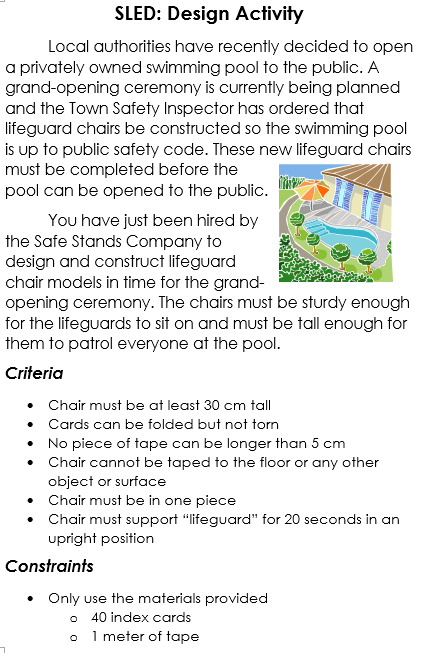 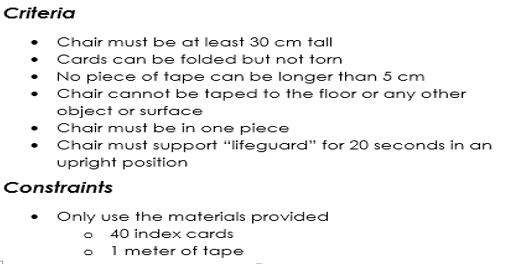 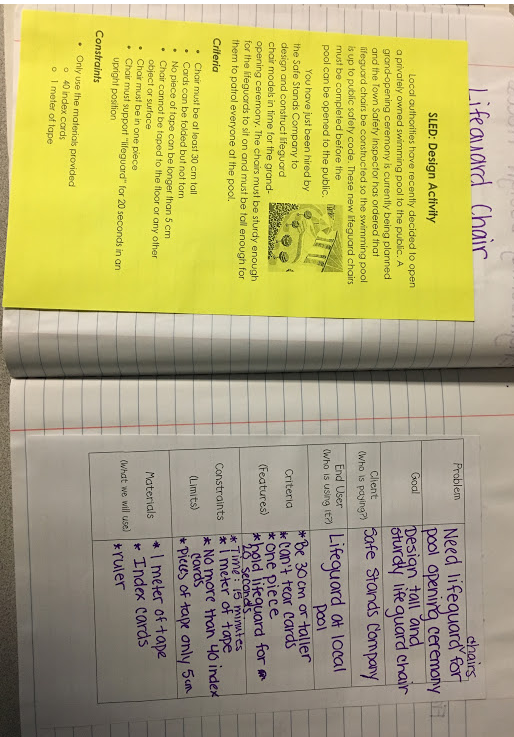 DESIGN BRIEF TEMPLATE – LIFEGUARD CHAIR
THE ENGINEERING DESIGN PROCESS
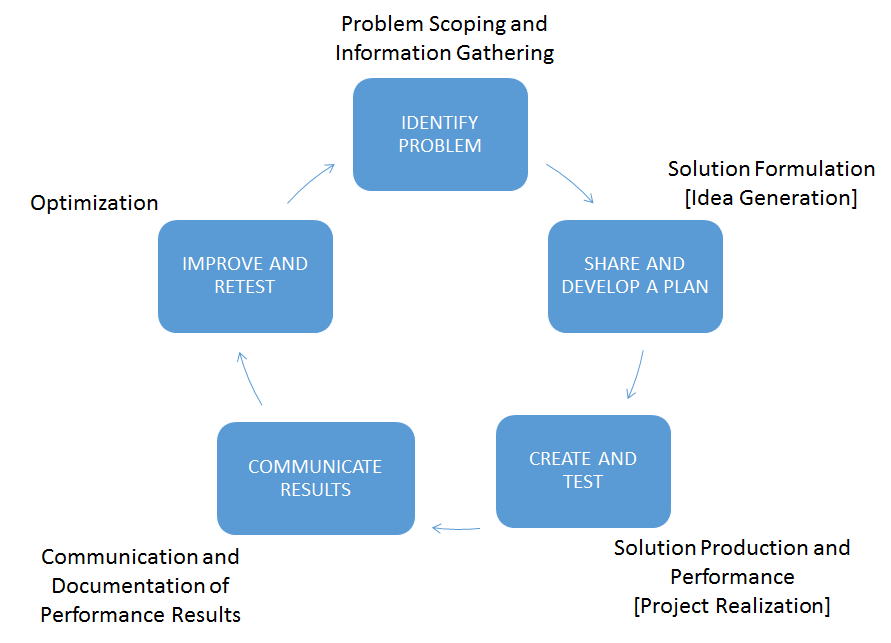 INDIVIDUAL DESIGN
TIME: 15-20 minutes 

DESIGN SKETCH FEATURES:
Pencil/paper (or other appropriate medium)
Materials used
Makes good use of space
Labels/key
Multiple views
Measurements or cost, if applicable
Key science content terms
GROUP/INDIVIDUAL DESIGN - EXAMPLES
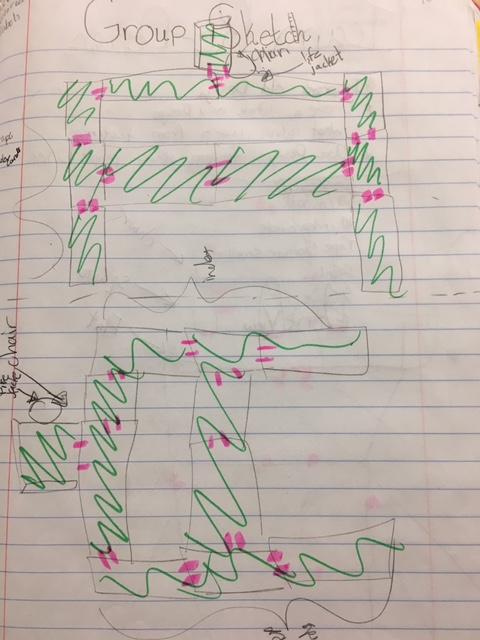 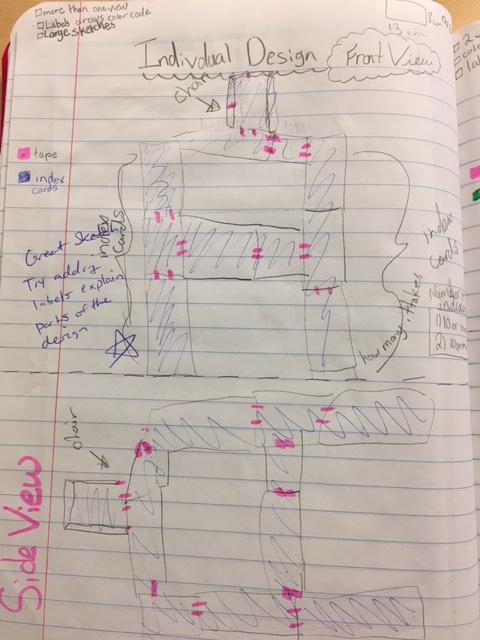 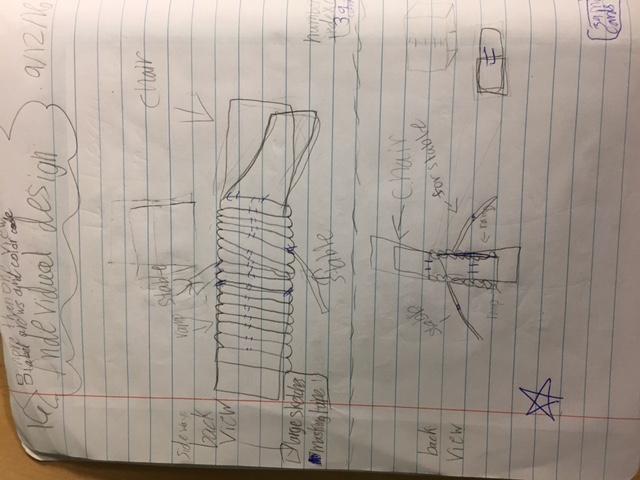 Questions to Consider
What are examples of chairs that come to mind? 
Tables and chairs have supports to keep their legs from tilting or twisting. Look at the furniture in this room. How would you describe the supports you see?
What kinds of forces act on a chair or table?
How will these forces play a role in your design?
What can you do to prevent your chair from:
–Tilting and twisting
–Wobbling
–Collapsing
YOUR TURN! - INDIVIDUAL DESIGN
Materials
Up to 40 Index Cards
1 meter tape
REMEMBER…
Make good use of space
Labels/key - include total number of cards required for your design 
Multiple views
You have 5 minutes!
GROUP/TEAM DESIGN
TIME: 20 - 30 MINUTES 

***DESIGN SKETCH FEATURES FROM INDIVIDUAL DESIGN APPLY.***


GROUP DESIGN EXPECTATIONS:
Ideal groups of 2-3
Everyone shares ideas/design sketches.
Group consensus (combination, one student’s design, completely new design, etc. - Up to you!)
Each student sketches group design in individual notebooks. (Ensures understanding)

Turn to next blank page and write “Team Design” at the top.
YOUR TURN! - GROUP DESIGN
REMEMBER…
Groups of 2-3
Everyone should share ideas/design sketches
Group consensus 
Each person should sketches group design in individual notebook
You have 7 minutes!
THE ENGINEERING DESIGN PROCESS
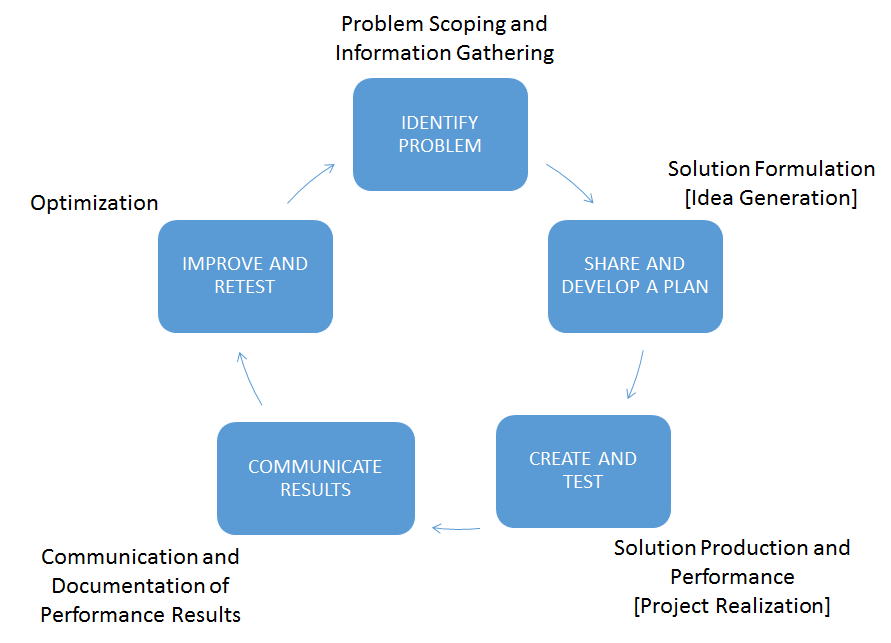 BUILD/CREATE - TEST
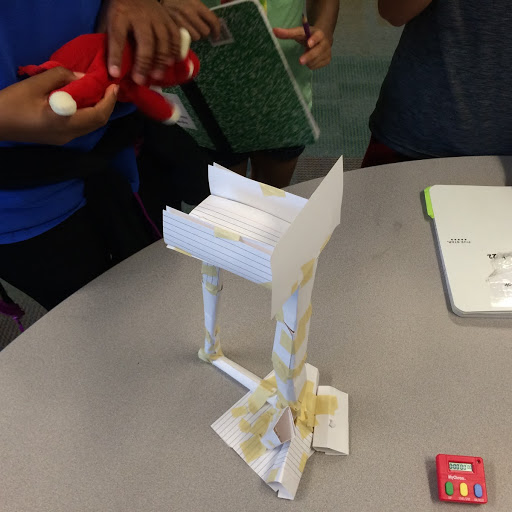 TIME: 30 minutes (varies by task)

TEAM BUILD & TEST:
Complete group designs before receiving materials. (Should build design as drawn)
Record any changes/adjustments as problems/ideas arise. (Depending on design task)
Depending on task - students test along the way or altogether as initial designs are completed
YOUR TURN! - GROUP BUILD/TEST!
REMEMBER…
Try to stick to your group design!
If you adjust record it on your design sketch!
Test you design and see if it meets the criteria!
Record results on data chart. 
Was your team successful?
You have 15 minutes!
THE ENGINEERING DESIGN PROCESS
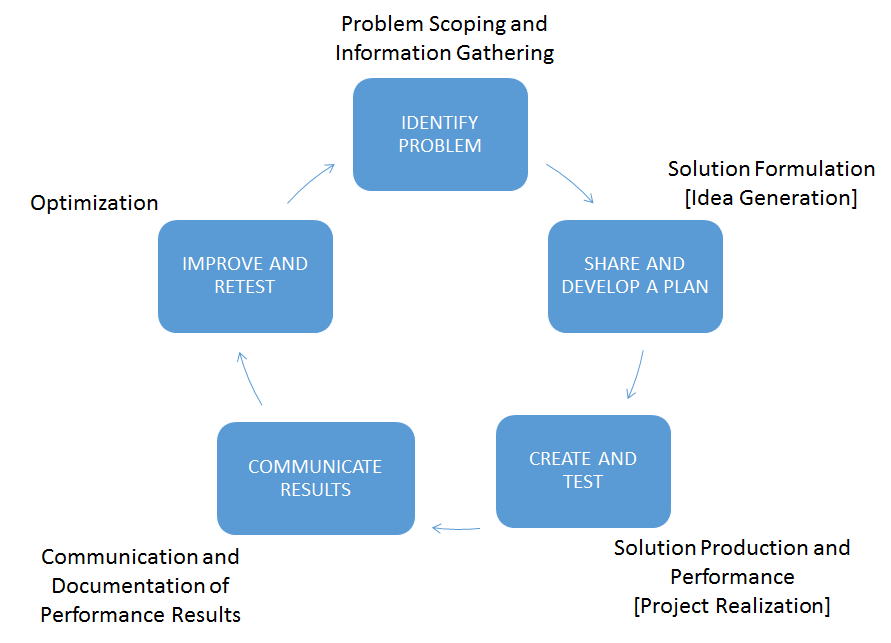 COMMUNICATE RESULTS
TIME:  Throughout design process- (depending on task)

DATA AND OBSERVATIONS - 
Document/discuss with group
Can include data tables, test summaries, etc.

STRENGTHS/WEAKNESSES -
Focus on utilizing weakness to inform redesign
Come together as class, making connections to experiences of others - using content specific vocabulary
THE ENGINEERING DESIGN PROCESS
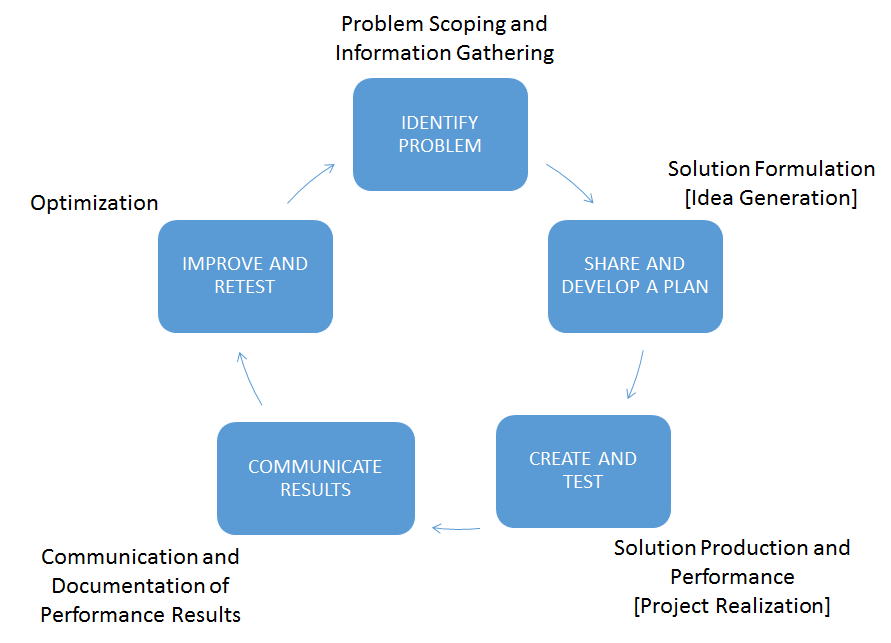 IMPROVE AND REDESIGN
TIME:  Varies depending on task and time constraints - unlimited in nature
Individual and/or group redesign
Group rebuild and testing
REDESIGN
Teams conference and re-sketch their team design with improvements.
			-In what ways could you improve your design?
			-What is one feature you could re-design?
			-To what extent could your redesign improve your results?
Even successful teams can make improvements
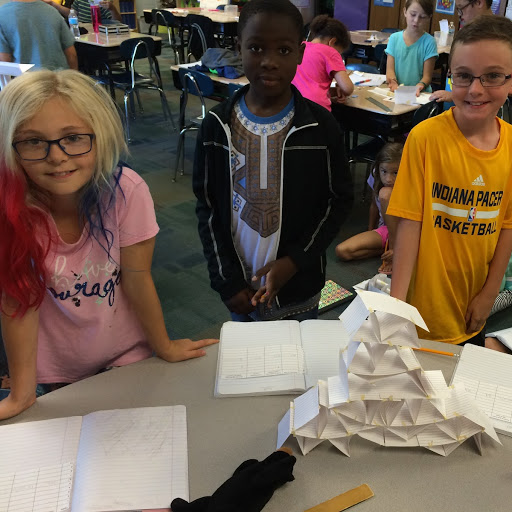 REFLECTION
Note improvements
Strengths/weaknesses
Additional redesign
Reflection on whole experience
IMPROVE/REDESIGN
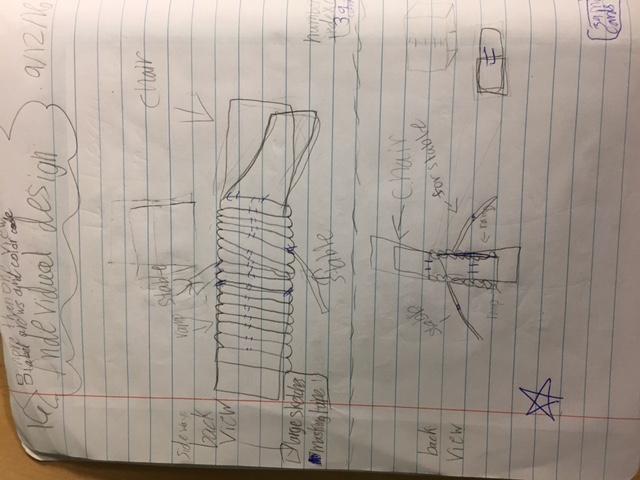 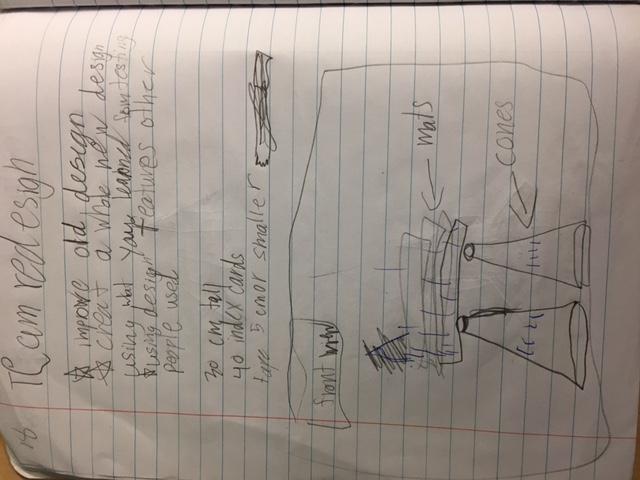 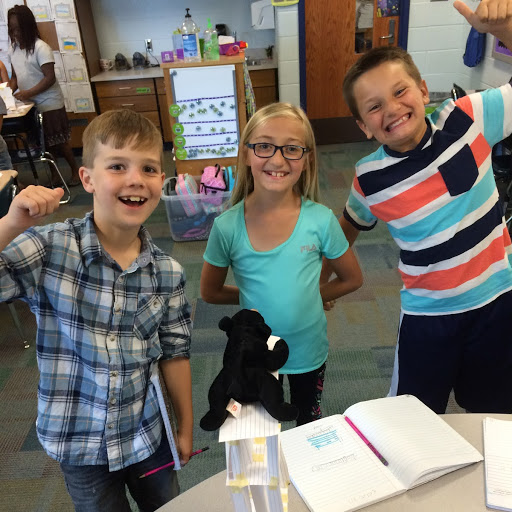 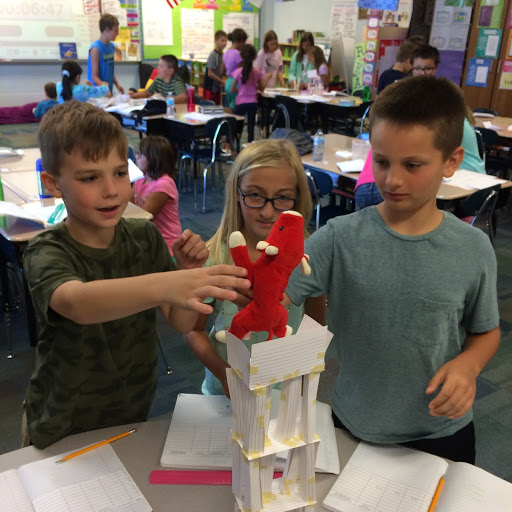 Evidence of student learning
Design notebook entries
Student use of science content vocabulary (when working with team or communicating results)
Pre/post assessment results (SLED)
Self/team rubric
Short video clip of a student talking aloud about their ideas.
Cross-curricular Connections
Math Connections
Budgeting 
Measurement during design and testing (mass/ volume/ length)
Calculations of change during testing
Social Studies Connections
Geography
Environmental concerns
Community awareness  (using local sites for design tasks)
Literacy Connections 
Reflections and written response
Advertisement (persuasive writing & figurative language)
Trade books (informational text & fiction)
Famous inventor/field expert biography writing